EL CUIDADO ENFERMERO EN FALLA DERECHA
POST TRASPLANTE CARDIACO-INCOR 2018
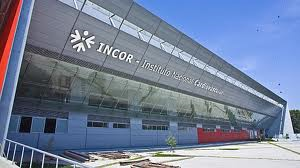 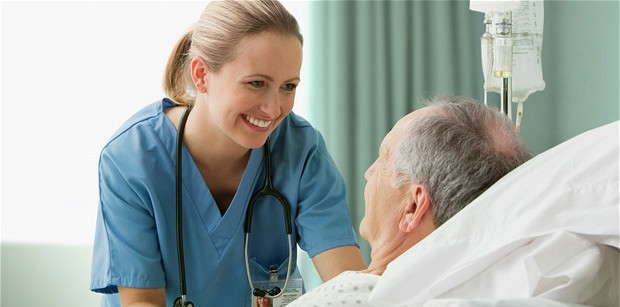 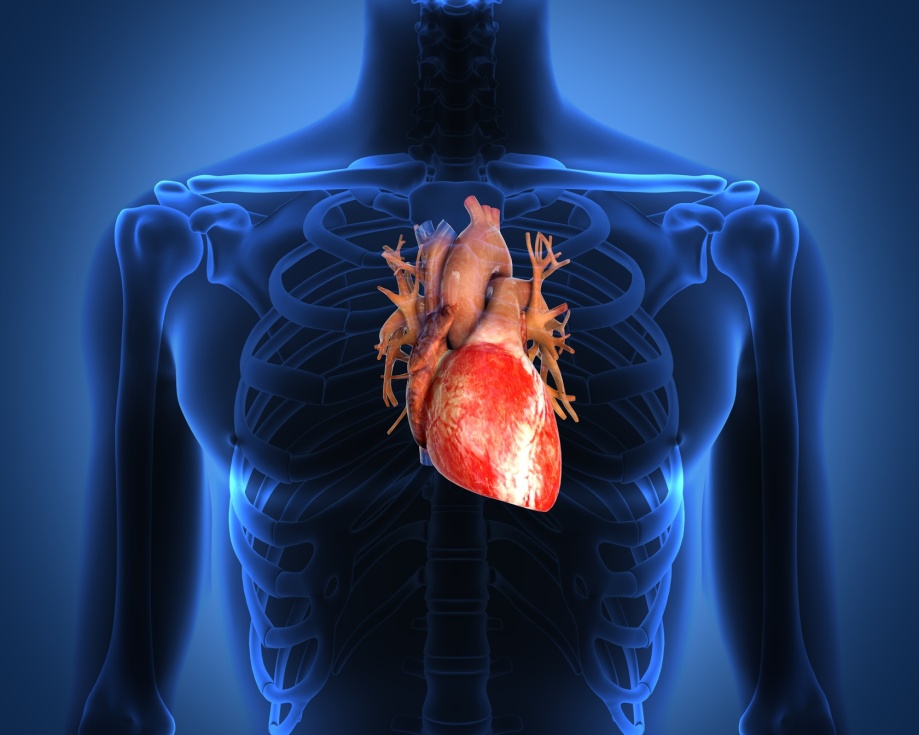 Lic. Esp. Vilma Yarasca Quispe
Email  vilmacyarasca21@gmail.com
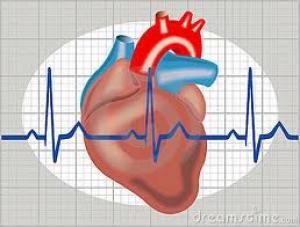 Estadisticas-INCOR-2013
17 PACIENTES TRASPLANTADOS
2013
2010
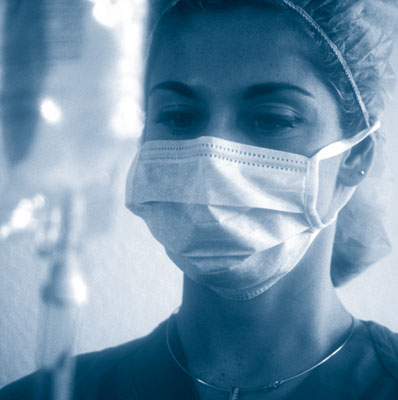 COMPLICACIONES EN TRASPLANTE CARDIACO
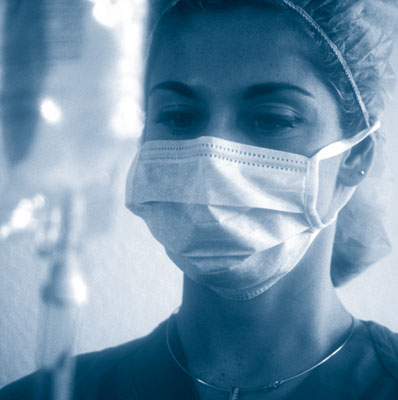 TRASPLANTE CARDIACO EN INCOR
2010-2018
2016
2017
2018
TOTAL DE PACIENTES TRASPLANTADOS HASTA LA ACTUALIDAD 63 PACIENTES
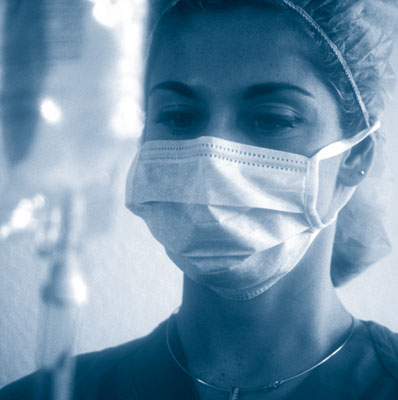 INTRODUCCION
El análisis de los datos pertenecientes a la International Society of Heart and Lung Transplantation muestra que pese al avance en el manejo perioperatorio del trasplante cardíaco, el fallo cardíaco derecho agudo aparece aún como un grave problema con un complicado manejo y una elevada mortalidad, llegando a representar el 50 % de todas las posibles complicaciones agudas cardíacas y a su vez siendo la causa más importante de mortalidad precoz
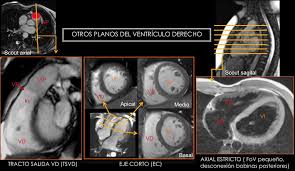 Trasplante Cardiaco. Henry Abensur .España
[Speaker Notes: Tanto en el ámbito de la cardiología clínica como en el contexto de la cirugía cardiaca, el  reconocimiento de la importancia del ventrículo derecho (VD) es un hecho reciente. Durante los últimos años, la investigación de su particular fisiología y la determinación de su influencia en la evolución de diferentes enfermedades han despertado un creciente interés.]
INTRODUCCION
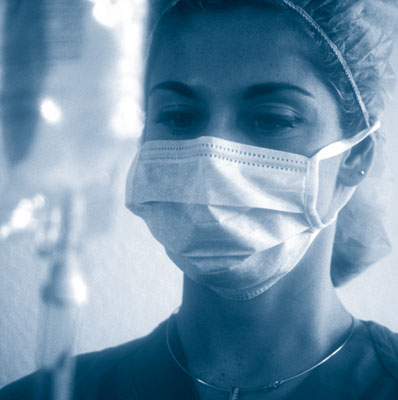 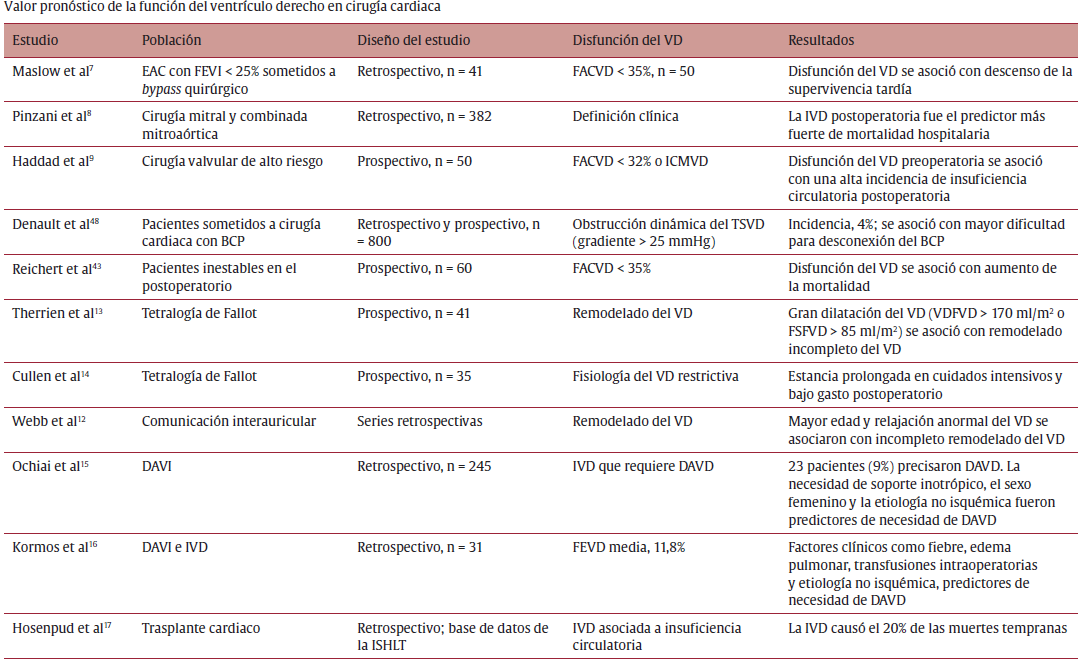 Insuficiencia Ventricular derecha en el seno de la Cirugía cardiaca. María  Angélica Corres y col.España.2013
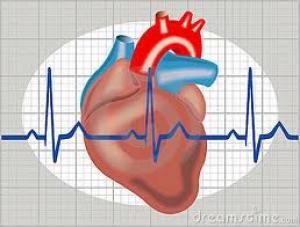 FISIOLOGIA DEL VENTRICULO DERECHO
FUNCION SISTOLICA
PRECARGA
POST CARGA
CONTRACTILIDAD
SE SITUA DETRÁS
DEL ESTERNON
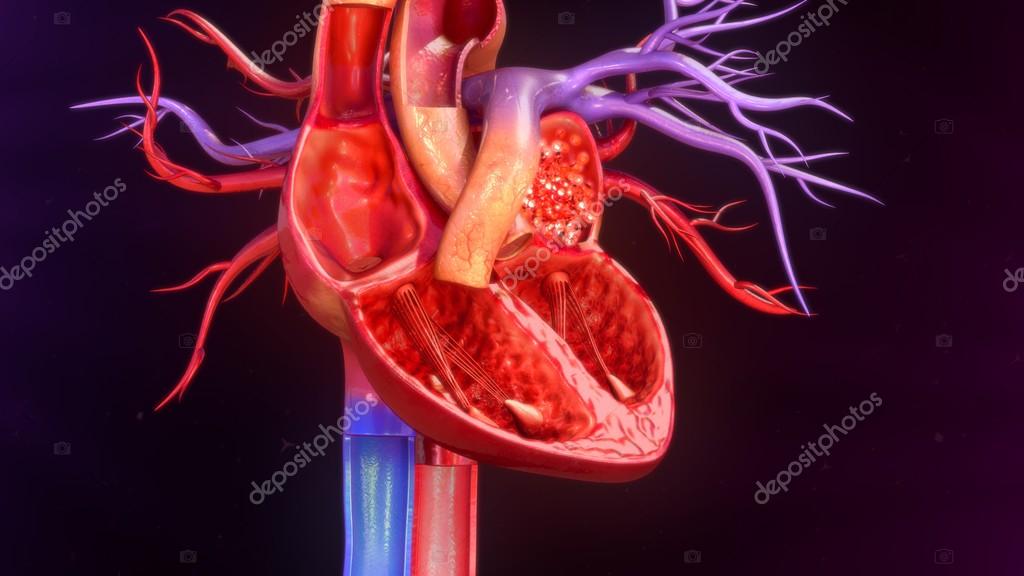 FUNCIÓN PRINCIPAL RECIBIR EL RETORNO VENOSO Y BOMBEAR HACIA LAS ARTERIAS PULMONARES.
PARED DELGADA Y
COMPLACIENTE
SILUETA
FORMA TRIANGULAR
IRRIGACION
CORONARIA DERECHA
Fisiopatología del Ventrículo Derecho. Iván Caviedes. Rev. chilena 2009
DIFERENCIAS ESTRUCTURALES DEL VENTRICULO DERECHO
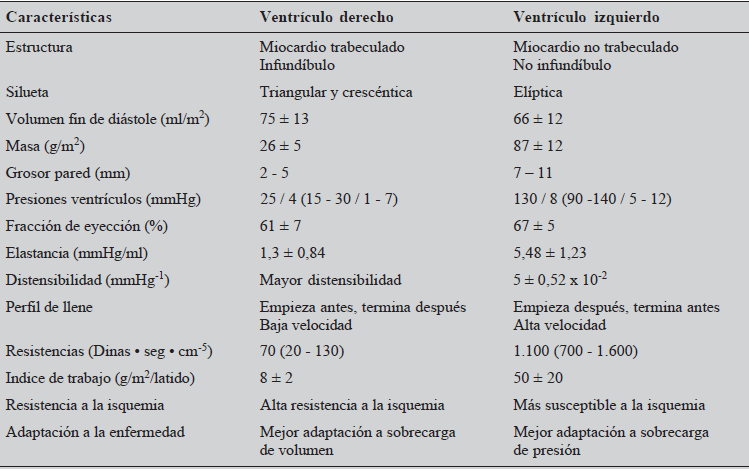 Rev.  Chilena Enfermería Respiratoria. 2009; 25: 170-181
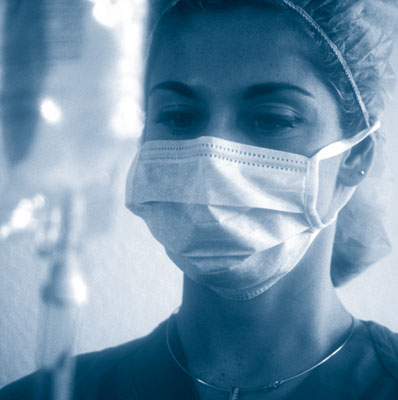 ¿QUE  ES LA FALLA DERECHA?
Incapacidad del corazón derecho de aportar un flujo de sangre adecuado a la circulación pulmonar, y que es CAUSA DE  MUERTE intrahospitalaria después del trasplante Cardiaco.
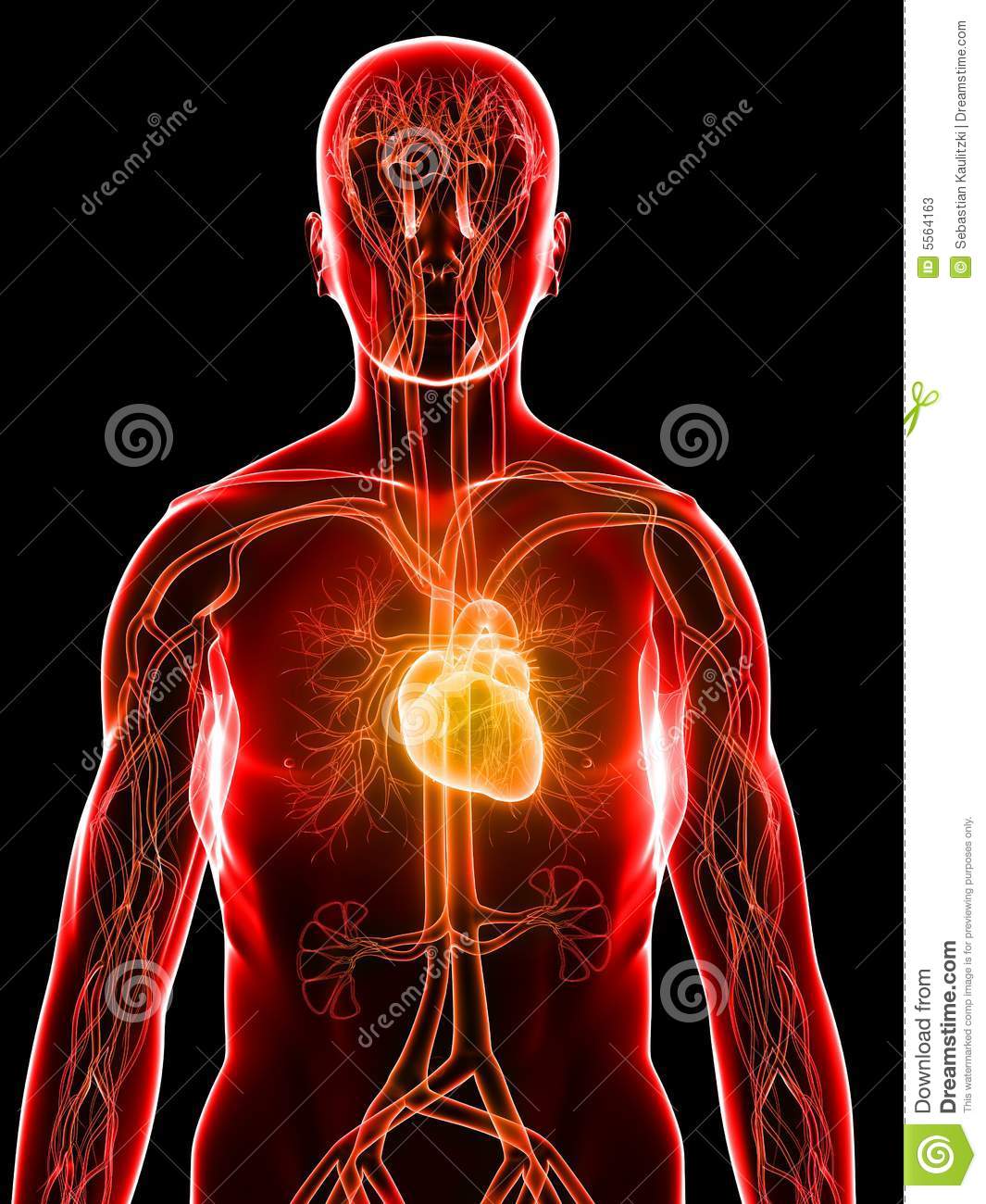 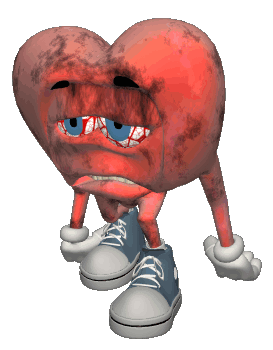 EL CORAZON ES INCAPAZ DE SOSTENER LA CIRCULACION PULMONAR ALTA
[Speaker Notes: La hipertensión pulmonar se mantiene hoy día como el auténtico talón de Aquiles del trasplante cardíaco y es el más importante factor para el desarrollo de fallo cardíaco derecho agudo. Ello es debido a la paradoja que ocurre en un corazón trasplantado con un ventrículo derecho más débil
que el de su predecesor, hemodinámicamente bien adaptado a la situación de resistencia pulmonar elevada previa mantenida durante años]
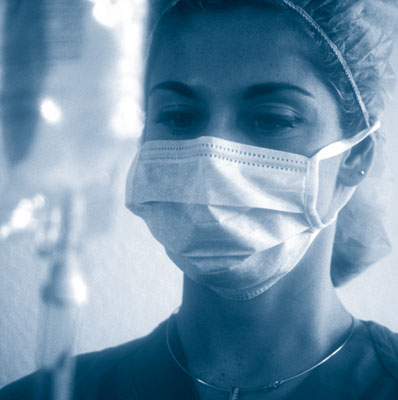 ETIOLOGIA DE LA FALLA DERECHA
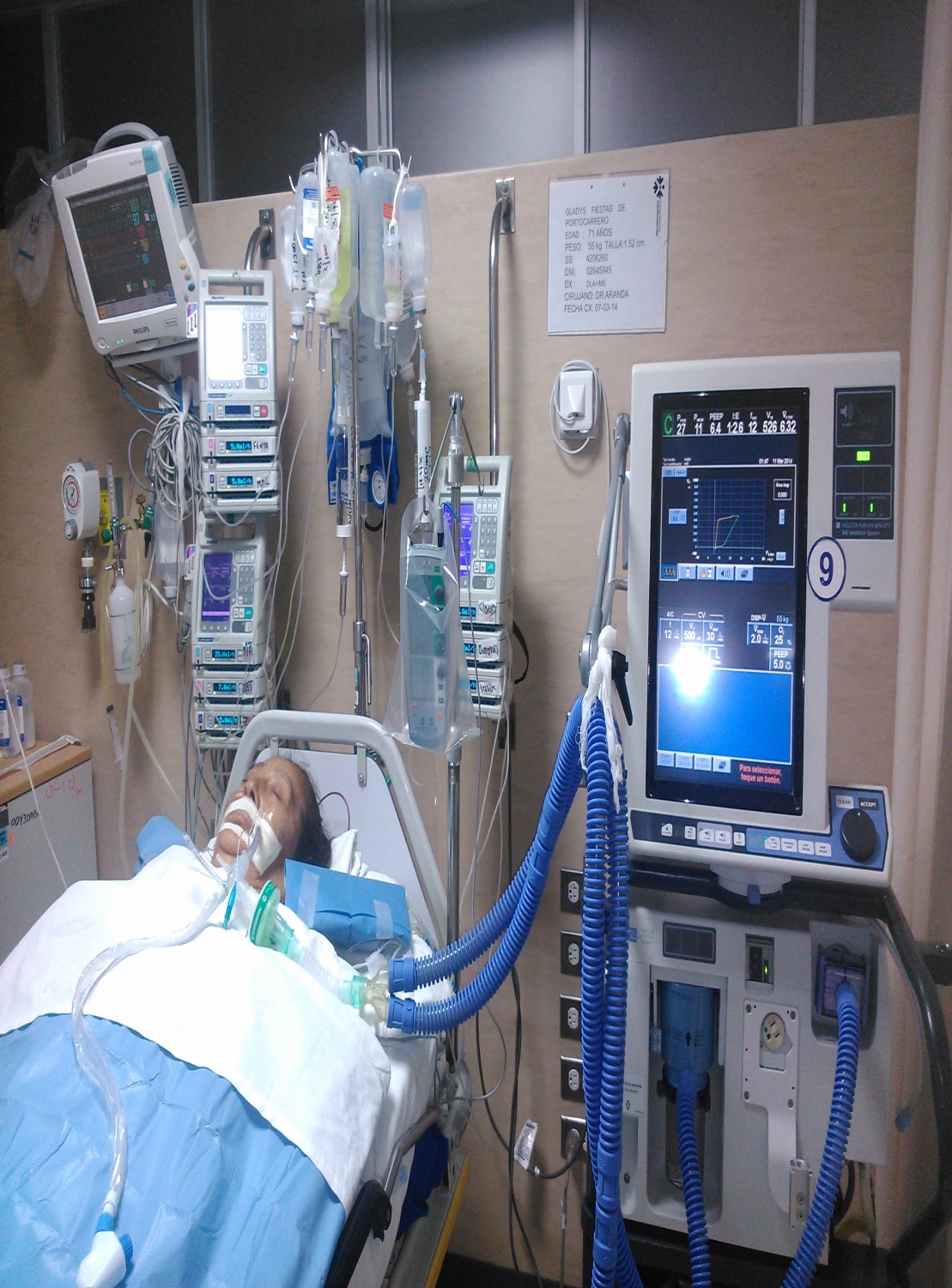 Manejo de la insuficiencia Derecha tras  la cardiotomia.Maria  angélica Corres  y col..España.2013
FACTORES CONTRIBUTORIOS DE LA  
FALLA DERECHA
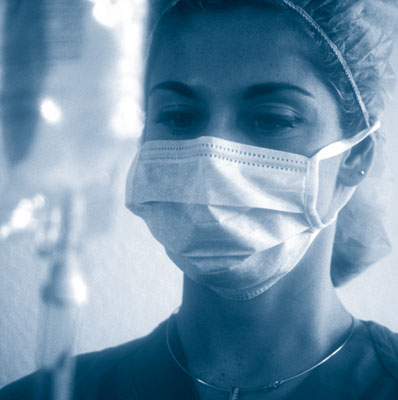 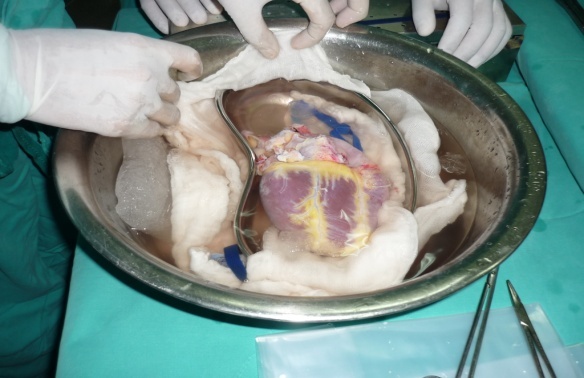 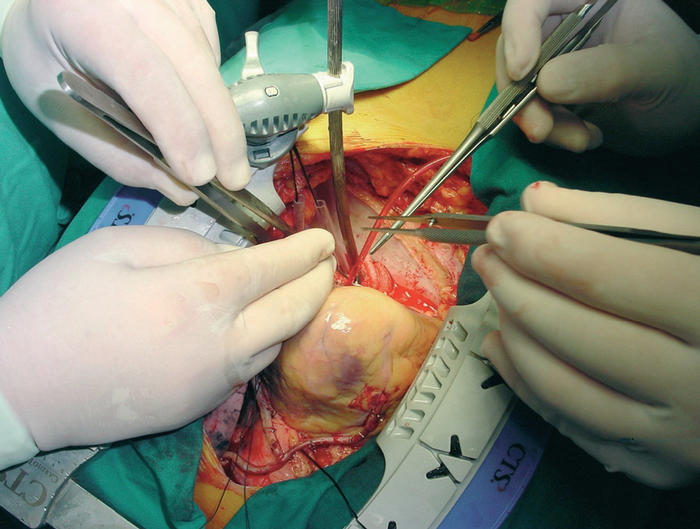 [Speaker Notes: El análisis de series de pacientes sometidos a trasplante cardíaco confirma de esta manera que la hipertensión pulmonar es un factor que incrementa el riesgo de muerte precoz en el trasplante de corazón, pero no solamente por su consecuencia más directa, el fallo cardíaco derecho, sino también por un incremento en el riesgo arritmogénico y de infecciones.]
FACTORES CONTRIBUTORIOS DE LA  
FALLA DERECHA
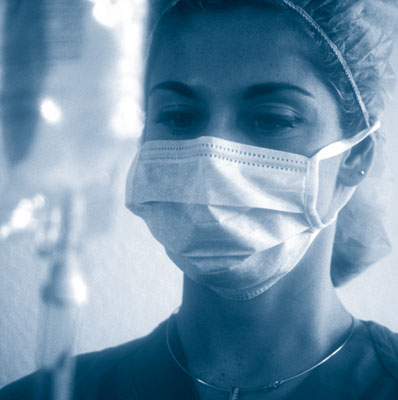 Es incapaz de sostener una 
Resistencia vascular pulmonar
Elevada.
Síndrome de isquemia-reperfusión
asociada a la conservación del órgano.
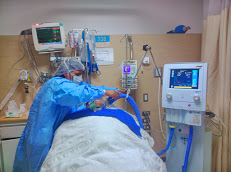 El Ventrículo derecho sano 
claudica
Es compleja y multifactorial
Falla cardiaca derecha Agudo en el trasplante Cardiaco. Cossío Escribano y at.col.2009
[Speaker Notes: Sin embargo, existen más factores que juegan un papel muy importante en su desarrollo y en este sentido el síndrome de isquemia-reperfusión parece tener un papel fundamental, así como la especial resistencia del ventrículo derecho a la preservación con cardioplegia fría, el trauma
mecánico durante la extracción e implantación de un ventrículo de paredes más débiles que las de su vecino izquierdo, el embolismo aéreo de la arteria coronaria derecha y la no optimización de la ventilación mecánica y de la PEEP]
DETERMINANTES DEL VENTRICULO
DERECHO
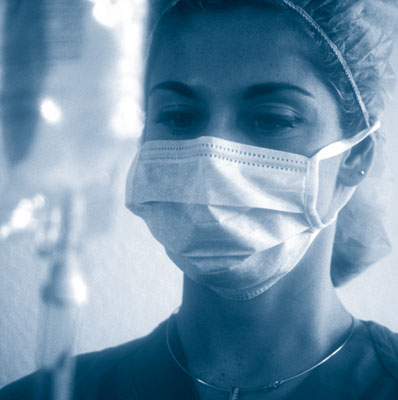 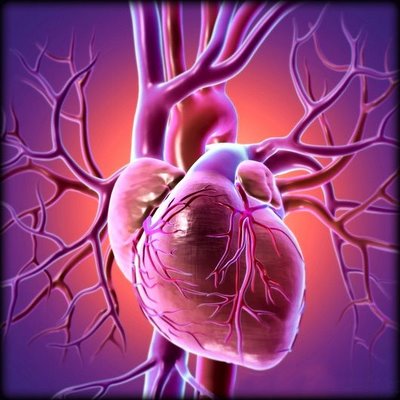 La falla cardíaca derecha resulta en dilatación, isquemia y disminución de la contractilidad, lo que provoca a su vez un síndrome de bajo gasto sistémico por disminución del flujo pulmonar y desplazamiento septal  interventricular.
Medicina Intensiva .Carlos Lovesio. El ventrículo Derecho en el paciente critico.2006
[Speaker Notes: La precarga ventricular derecha está determinada tanto por la compliance del ventrículo derecho como por el retorno venoso
La postcarga ventricular derecha puede estar aumentada en los pacientes críticos como consecuencia de un aumento de la presión en la arteria pulmonar, el cual puede depender de una vasoconstricción . La falla cardíaca derecha resulta en dilatación, isquemia y disminución de la contractilidad, lo que provoca a su vez un síndrome de bajo gasto sistémico por disminución del flujo pulmonar y desplazamiento septal  interventricular.]
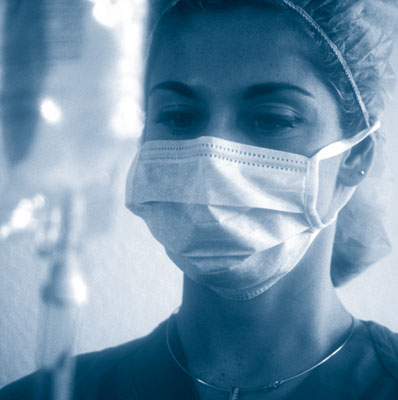 CIRCULACION PULMONAR
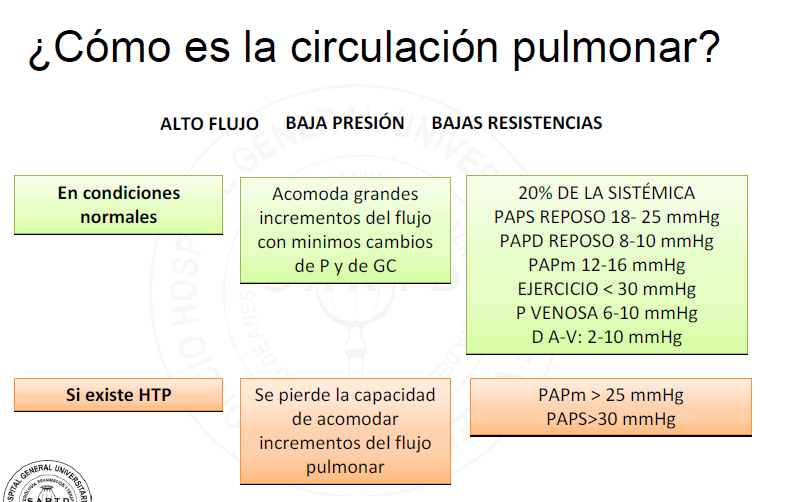 Hospital General Universitario. Valencia 2014.Dra María Otero.
[Speaker Notes: En condiciones normales, la circulación pulmonar del adulto es un sistema de alto flujo, baja resistencia y baja presión diseñado para favorecer el intercambio gaseoso pulmonar, con el cual se evita la salida de fluido desde los vasos pulmonares hacia el espacio intersticial y permite que el ventrículo derecho opere con un costo energético bajo.
No obstante, debido a las presiones bajas, la circulación pulmonar es muy sensible a las influencias mecánicas, en tanto que el ventrículo derecho de paredes finas, no está preparado para los cambios rápidos de las condiciones de carga, sobre todo de poscarga.]
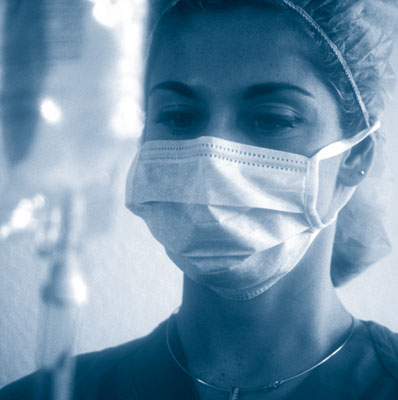 CONSECUENCIAS DEL V.D.
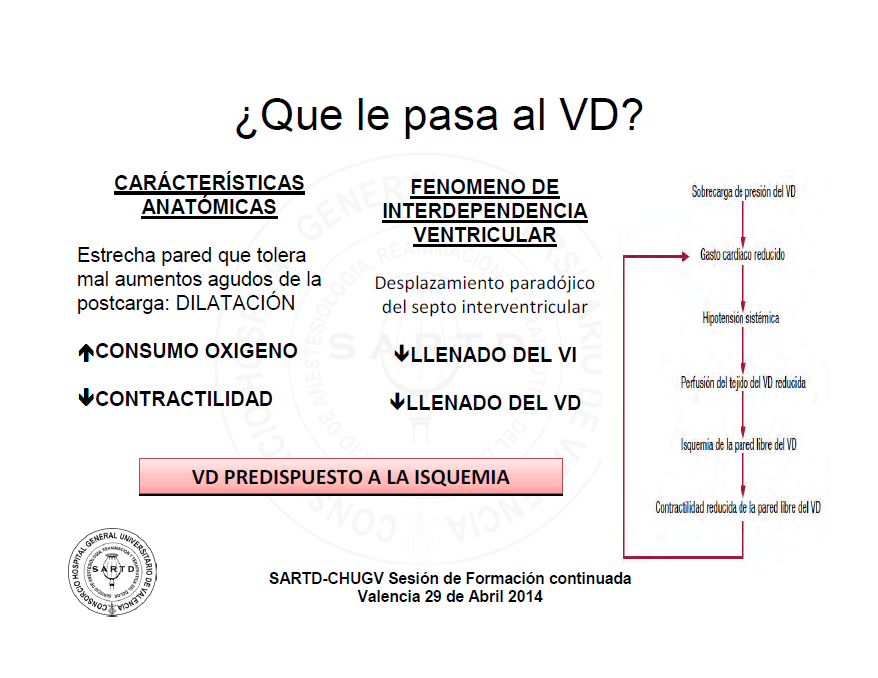 Hospital General Universitario. Valencia 2014.Dra María Otero.
[Speaker Notes: El VD se adapta mejor a la sobrecarga de volumen que a la sobrecarga de presión]
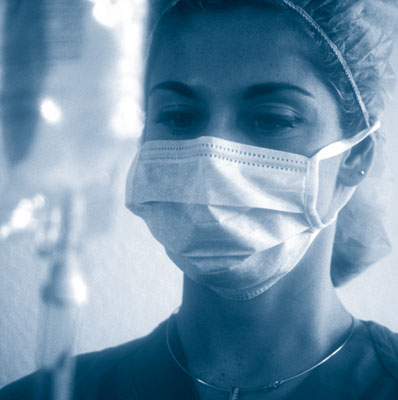 PAM BAJA
PVC ELEVADA
INDICE CARDIACO BAJO < 2.5 l/min
RESIST. VASCULAR
PULMONAR
> 2.5UNID.WOOD
VALORACION DE ENFERMERIA
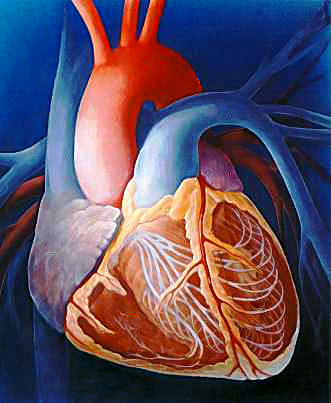 DISFUNCION DEL
V. DERECHO
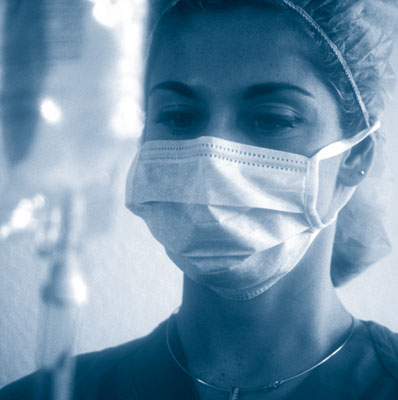 VALORACION DE ENFERMERIA
PARAMETROS HEMODINAMICOS
Pre Carga Ventrículo Derecho     PVC = 8 – 12 mm Hg
Pre Carga Ventrículo Izquierdo   PCP = 12 – 15 mm Hg
Post Carga Ventrículo Derecho   RVP = 80 – 240 d/seg/ cm5
R.V.P.= > 2.5.UW PAC.ALTO RIESGO	
  PAP  = 11 – 15 mm Hg 
SI  ES  > 25MMHG  H.T. P.
Post Carga Ventrículo Izquierdo RVS = 900 – 1500 dinas
Gasto Cardiaco = 4 – 8 L/min
Índice Cardiaco = 2.5 – 4 L/min
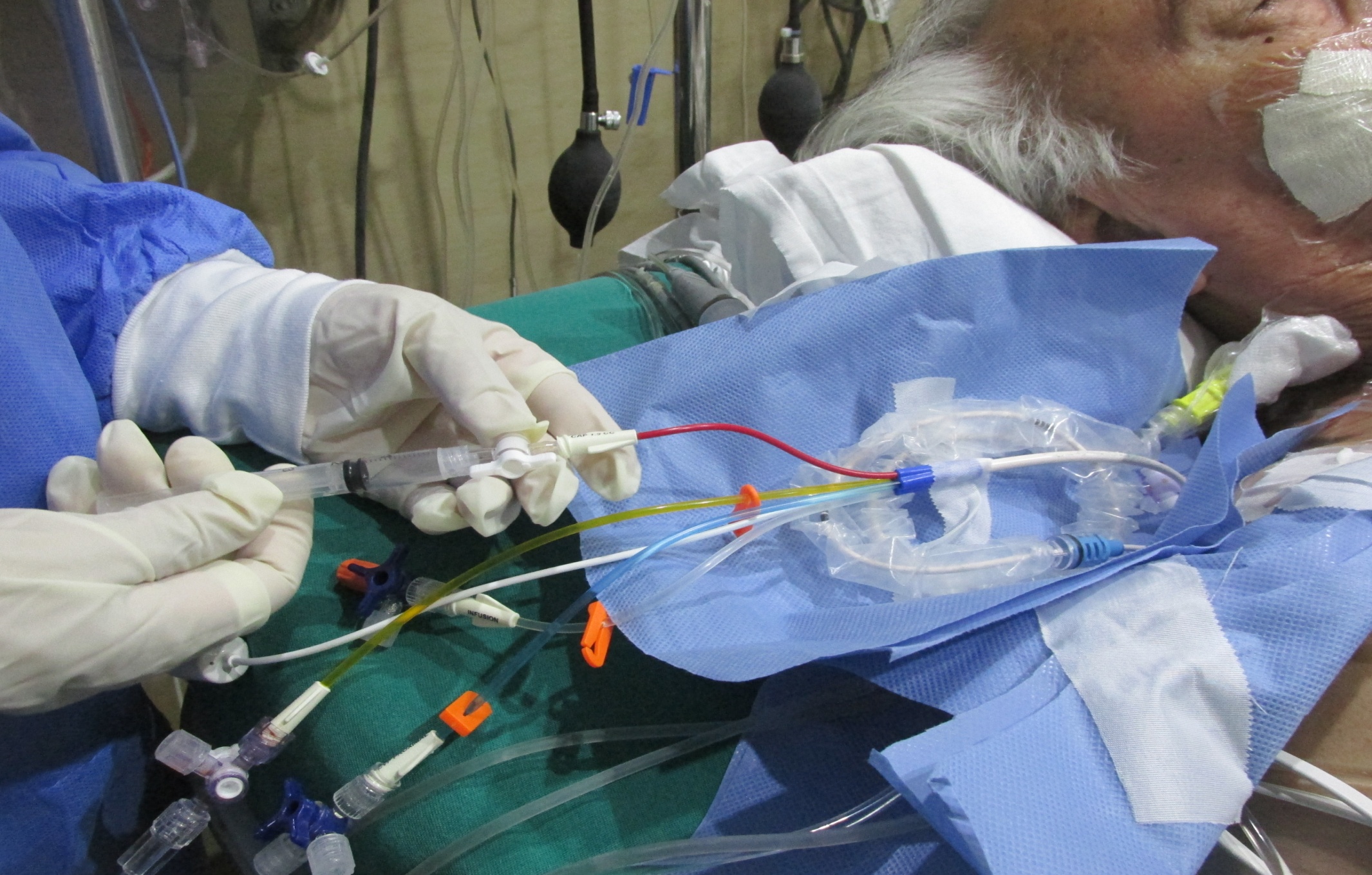 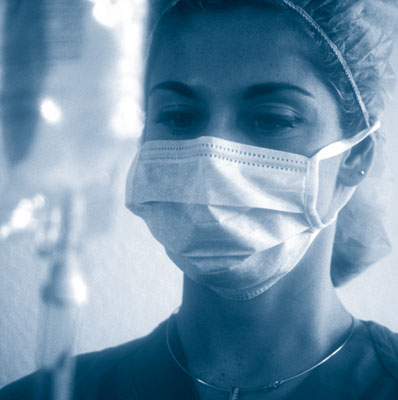 TRATAMIENTO DE LA FALLA DERECHA
OPTIMIZAR LA PRE CARGA DEL VENTRICULO DERECHO
MINIMIZAR  LA POST CARGA DEL VENTRICULO DERECHO
[Speaker Notes: la reducción de la precarga del ventrículo derecho para evitar la sobredistensión y la isquemia, la reducción de la postcarga del ventrículo derecho mediante la modificación de las RVP,]
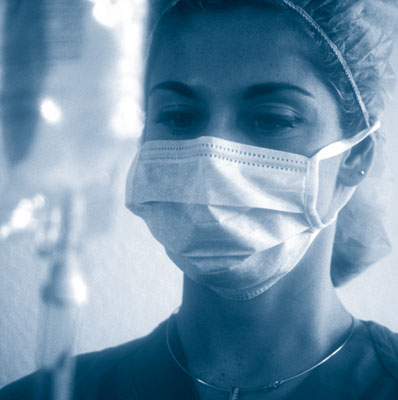 TRATAMIENTO DE LA FALLA DERECHA
iloprost
Análogo de prostaciclina I2.
 Produce vasodilatación pulmonar selectiva con disminución de PAP media y RVP sin afectar a la circulación sistémica.
 Se puede administrar mediante mascarilla facial. y en V.M.
DOMINIO 4:ACTIVIDAD Y REPOSO
0029.DISMINUCION DEL GASTO CARDIACO
NIC (4210) MONITORIZACION HEMODINAMICA INVASIVA
Monitoreo y valoración de las Funciones Vitales de avanzada
PAM,PVC,PAP,PCP,RVP,RVS,
GASTO CARDIACO,INDICE CARDIACO.SVENOSA MIXTA.
      Dosaje de la muestra Arterial y venosa 
      Preparación con todas las medidas de bioseguridad para la medición del G.C. por Termodilución. 
Valoración y auscultación de Ambos campos pulmonares
Control de EKG cada 24horas o según lo requiera para detectar signo de hipertrofia y sobre carga de ventrículo derecho.
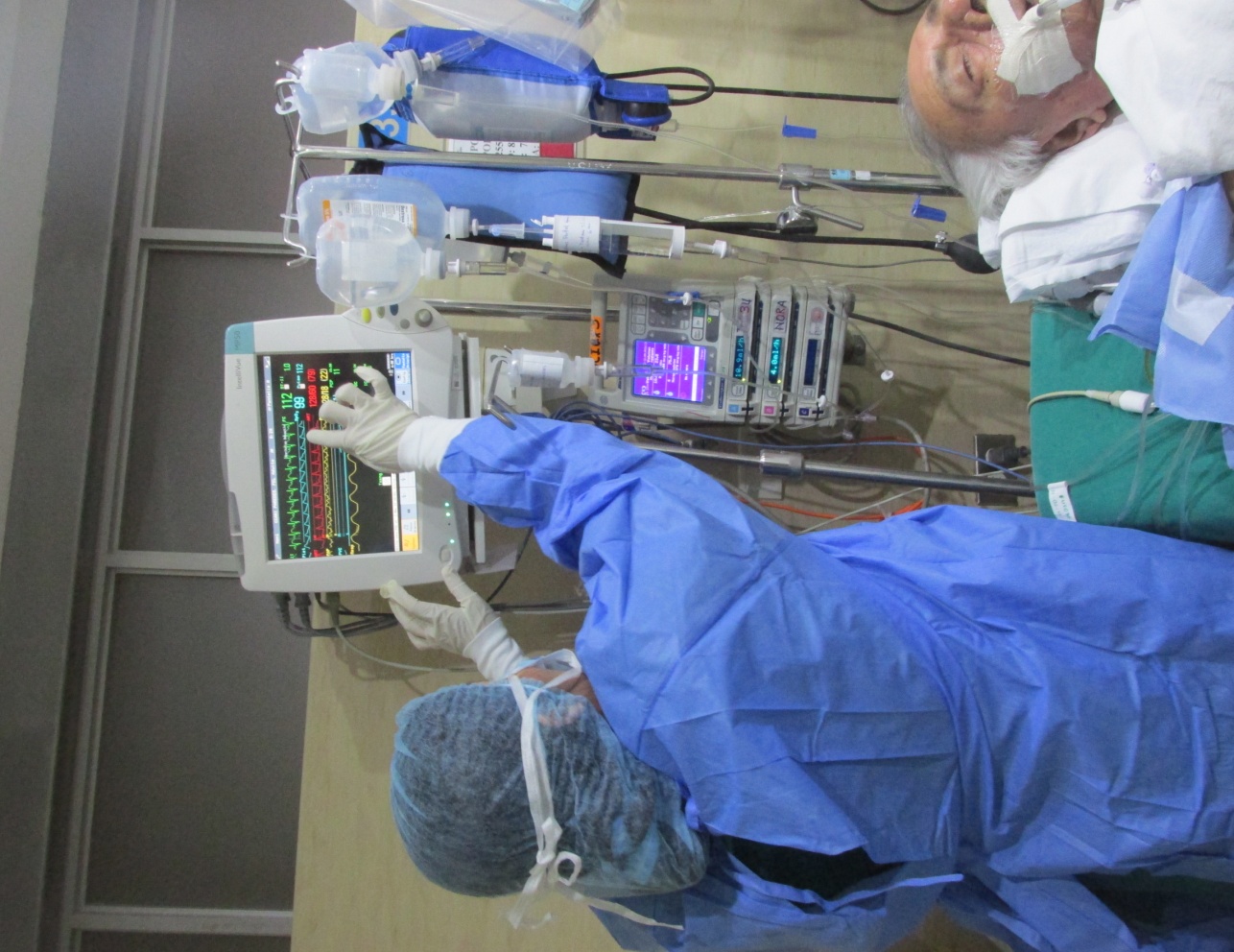 [Speaker Notes: No hay fármacos inotropos selectivos para el ventrículo
derecho. Se usan los mismos inotropos que para el fracaso
ventricular izquierdo. Sin embargo, hay que tener en
cuenta que la dopamina y la adrenalina a dosis altas provocan vasoconstricción pulmonar, efecto que en algunos casos puede contrarrestar el efecto beneficioso derivado de su inotropismo.]
DOMINIO 4:ACTIVIDAD Y REPOSO
0029.DISMINUCION DEL GASTO CARDIACO
NIC (4210) MONITORIZACION HEMODINAMICA INVASIVA
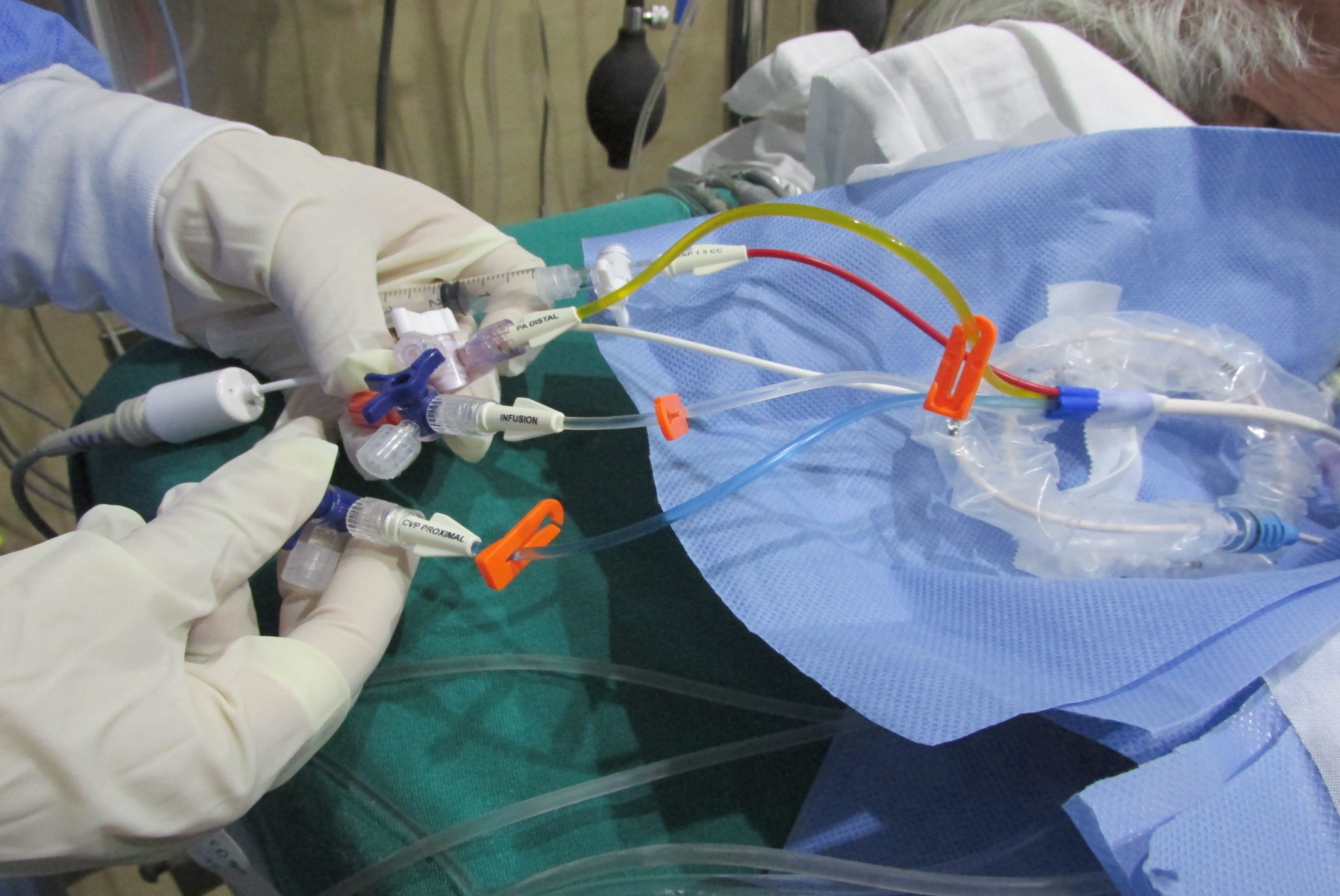 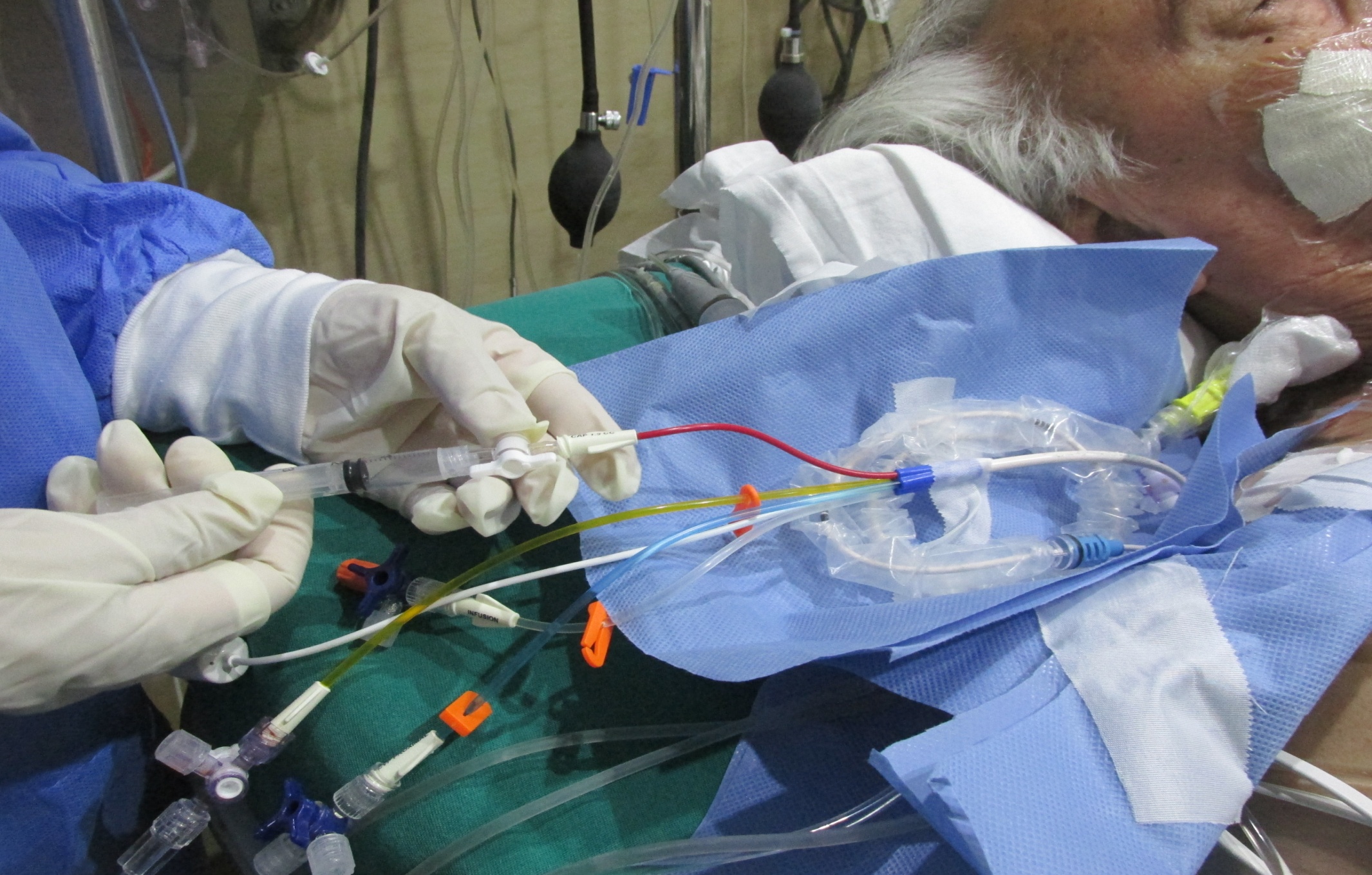 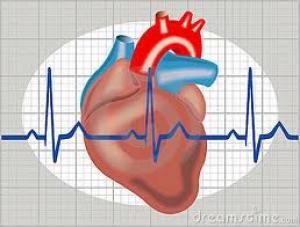 GASTO CARDIACO POR TERMODILUCION
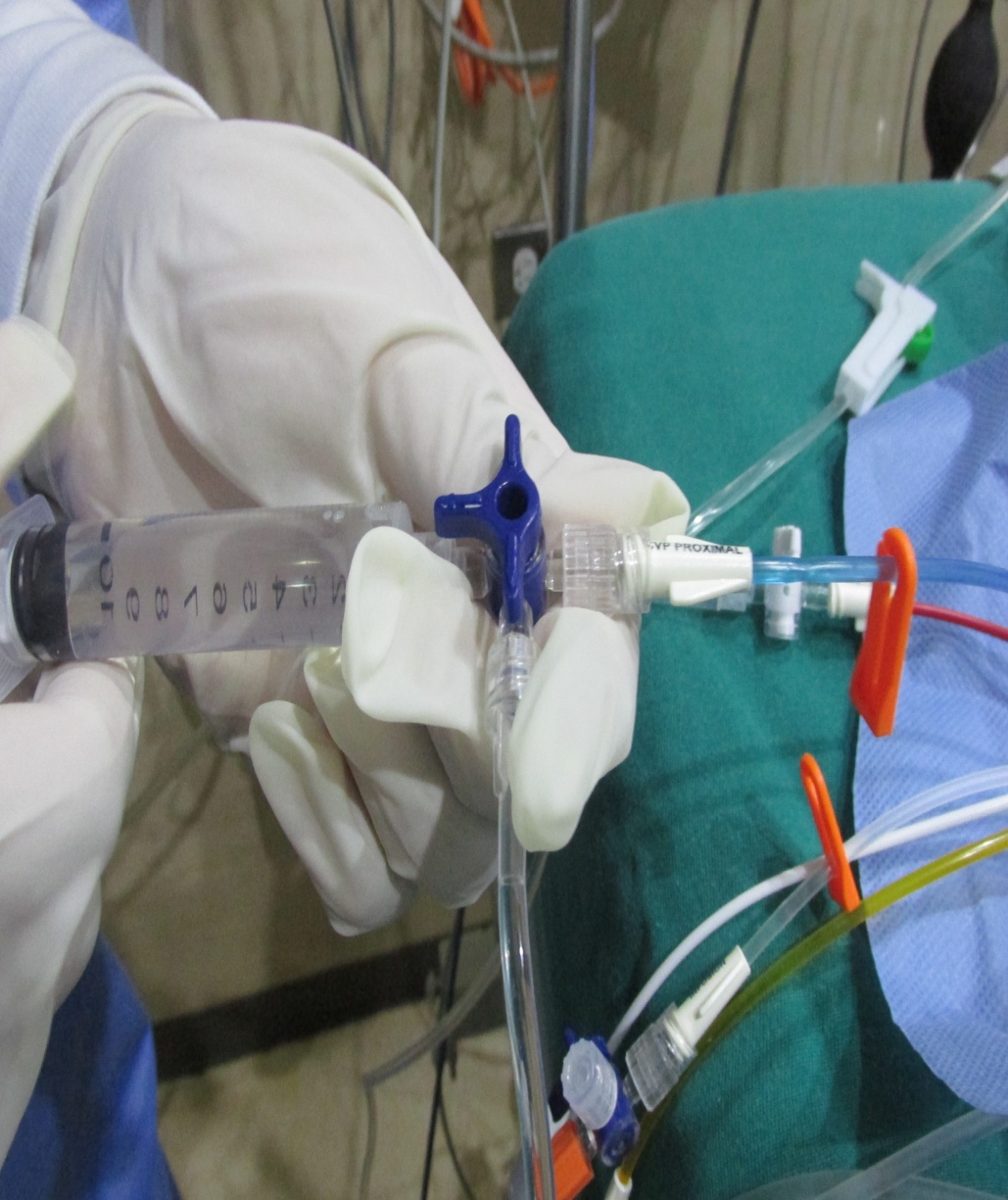 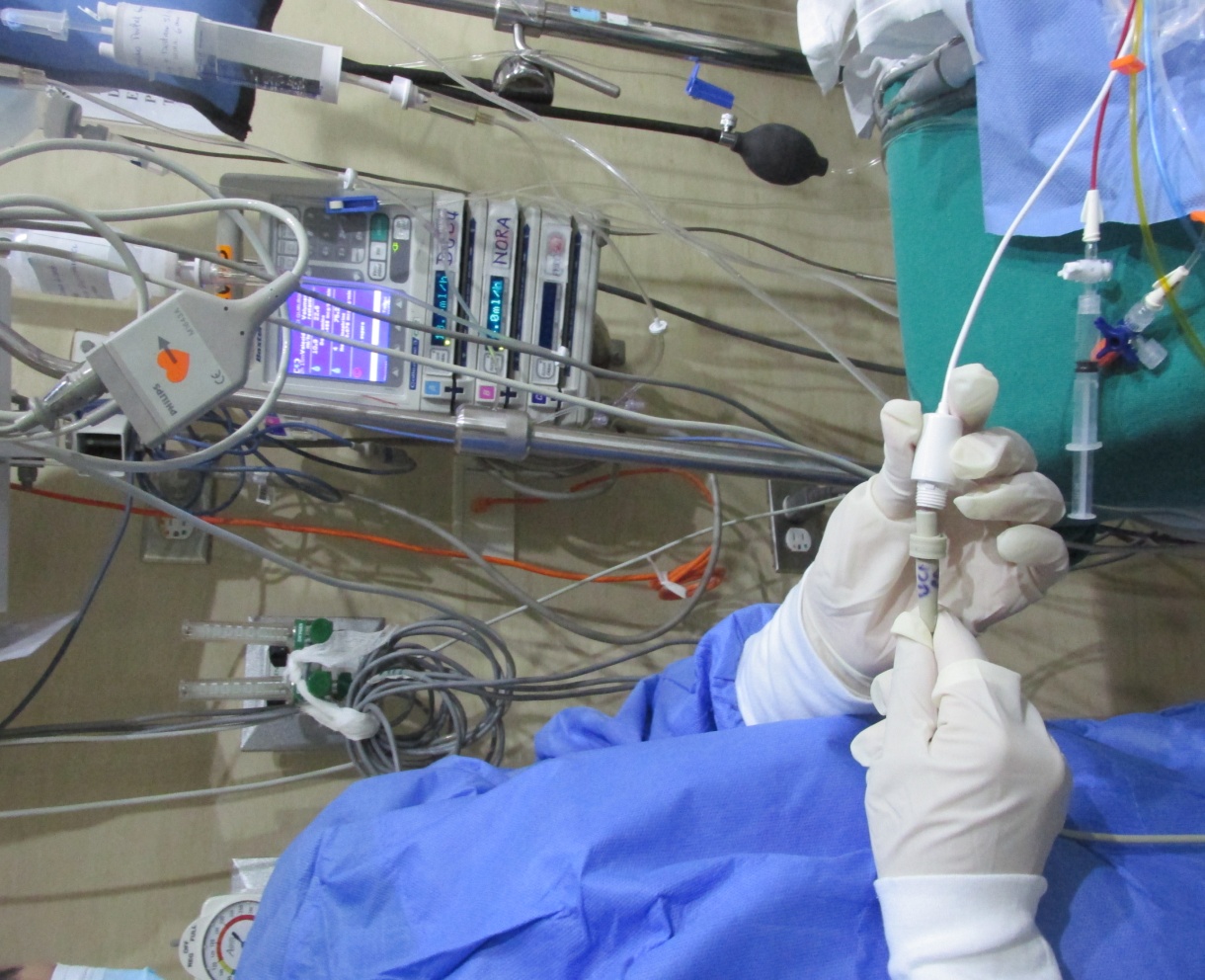 NIC (4210) MONITORIZACION HEMODINAMICA INVASIVA
Optimizar la precarga :
Administración de Fluidoterapia de forma cuidadosa
Monitoreo y Valoración de los valores hemodinámicas de PVC-PCP. Mantener una PVC no >10MMHG.
Reto de fluidos : coloides y cristaloides para lograr un mejor Gasto cardiaco.
Administración de drogas inotrópicas y vasopresores
Dobutamina, noradrenalina
Minimizar la Postcarga: Adm. De vasodilatadores Pulmonares
Manejo de la Prostaciclina-ILOPROST de forma inhalatoria.
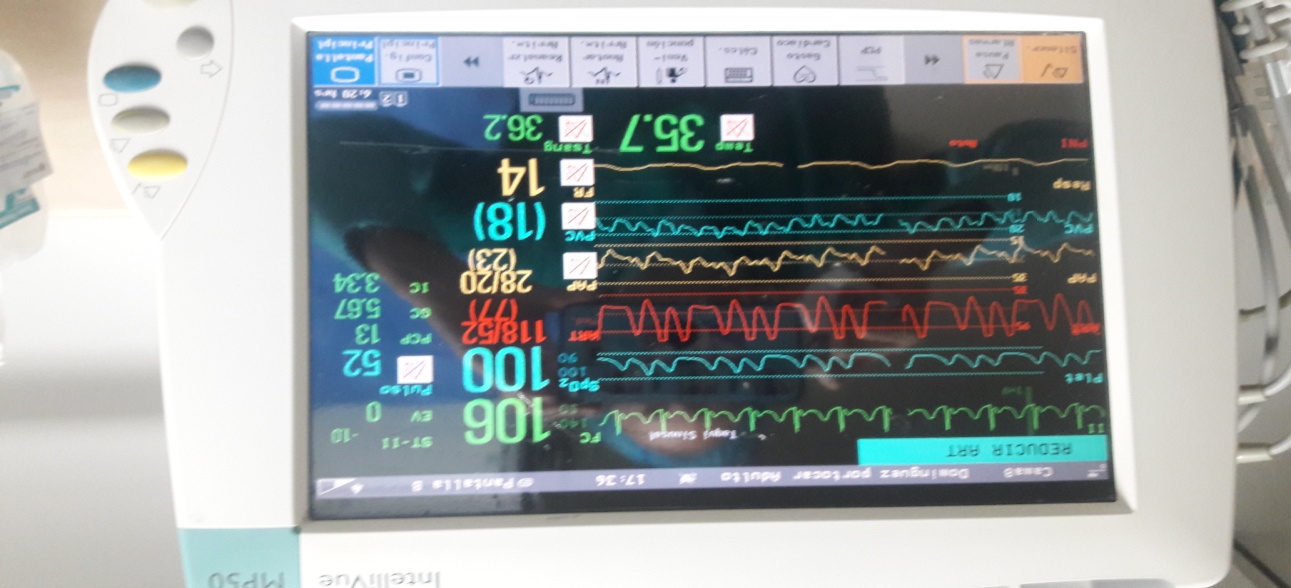 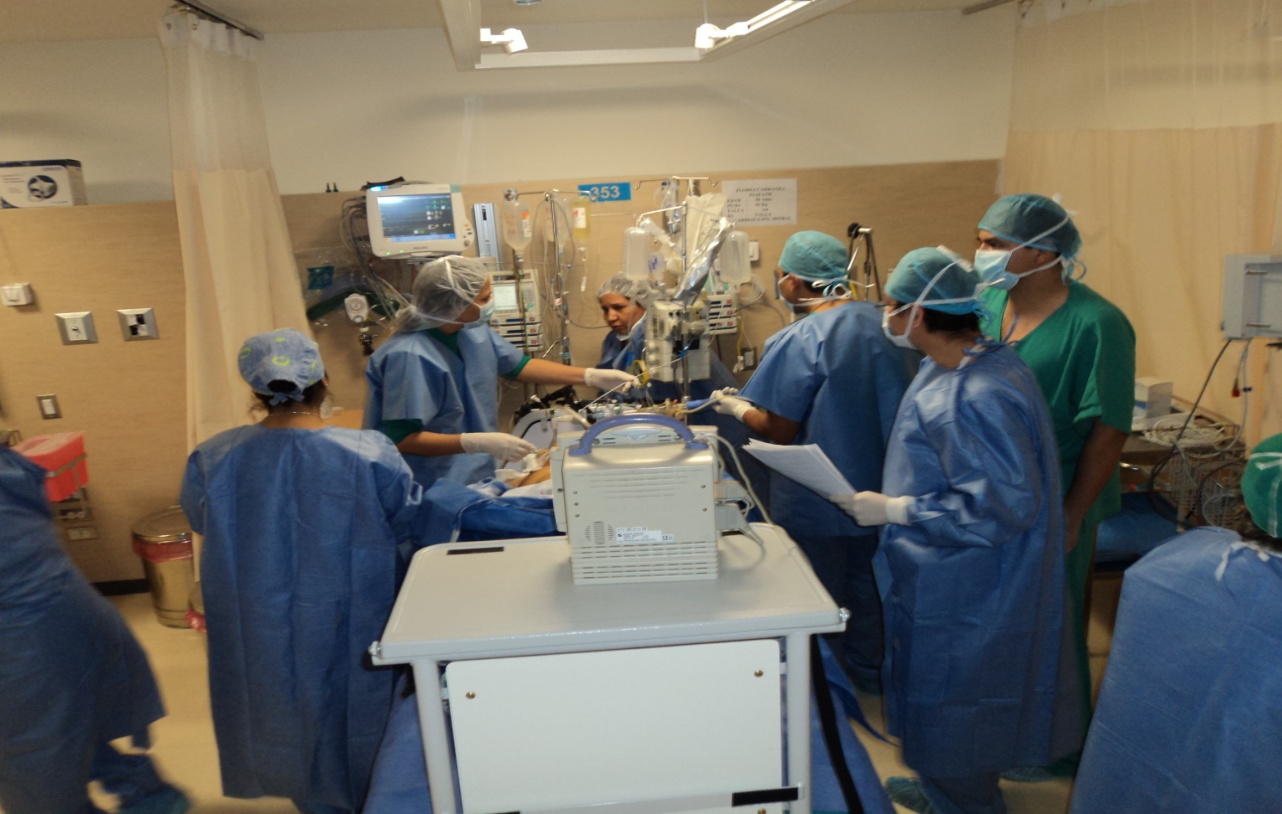 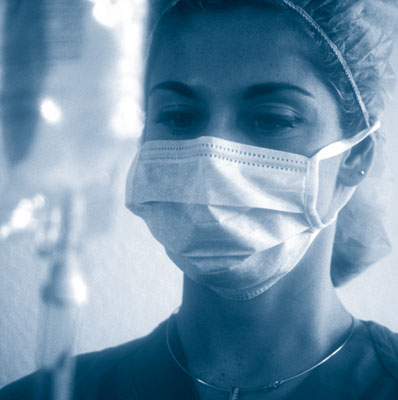 NIC  MANEJO DE LA DISRRITMIA (4090).
Valoración del tipo de arritmia. Frecuencia ,intervalos, arritmias sostenidas no sostenidas.
Registro de las arritmias
Toma de EKG.
Toma y Valoración de AGA medio interno-correccion de electrolitos.
Administración de anti arrítmico si procede previo monitoreo de las funciones vitales (PAM),por efecto de antiarritmico.
Registro del efecto del anti arrítmico.
Asistencia a la colocación del MCP uni-bicameral si requiere.
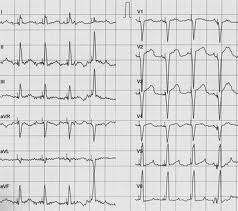 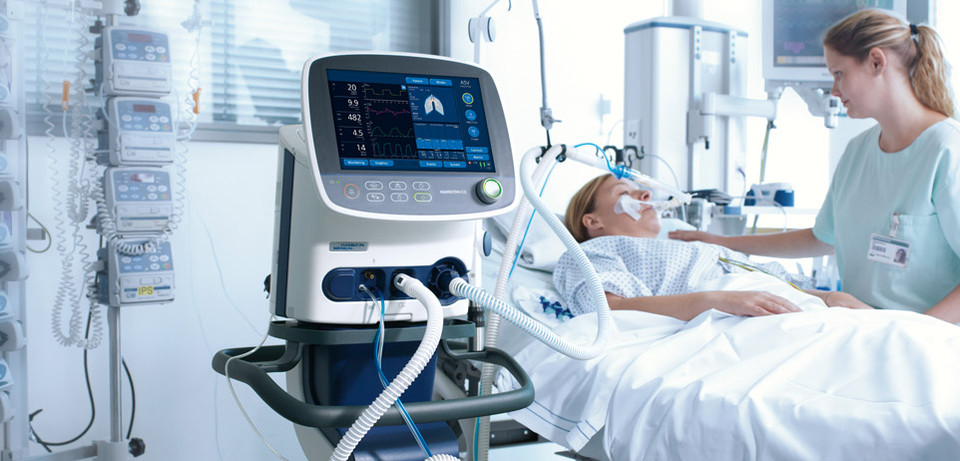 DOMINIO 4:ACTIVIDAD Y REPOSO
0032 PATRON RESPIRATORIO INEFICAZ
DOMINIO 4:ACTIVIDAD Y REPOSO
0032 PATRON RESPIRATORIO INEFICAZ
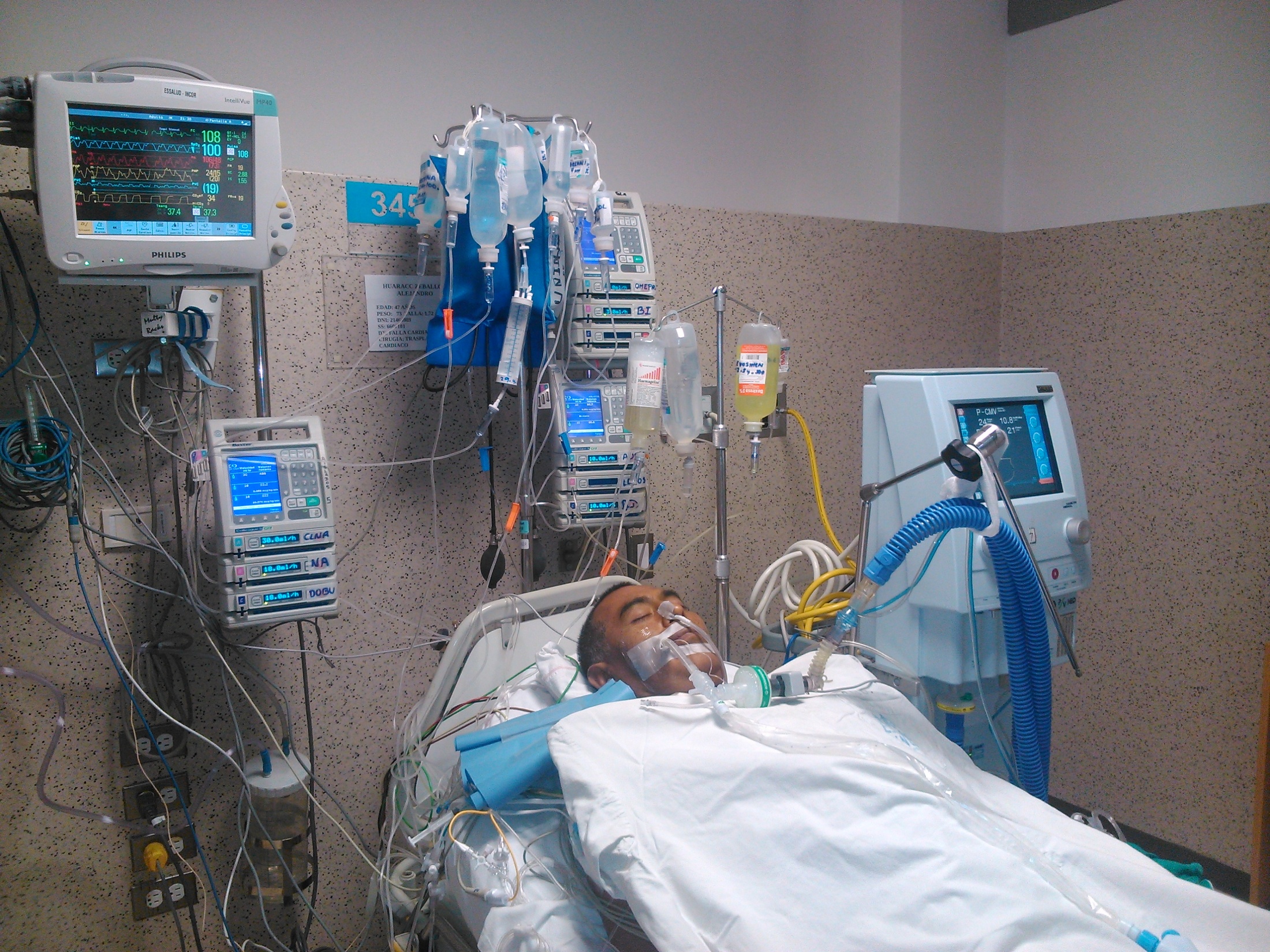 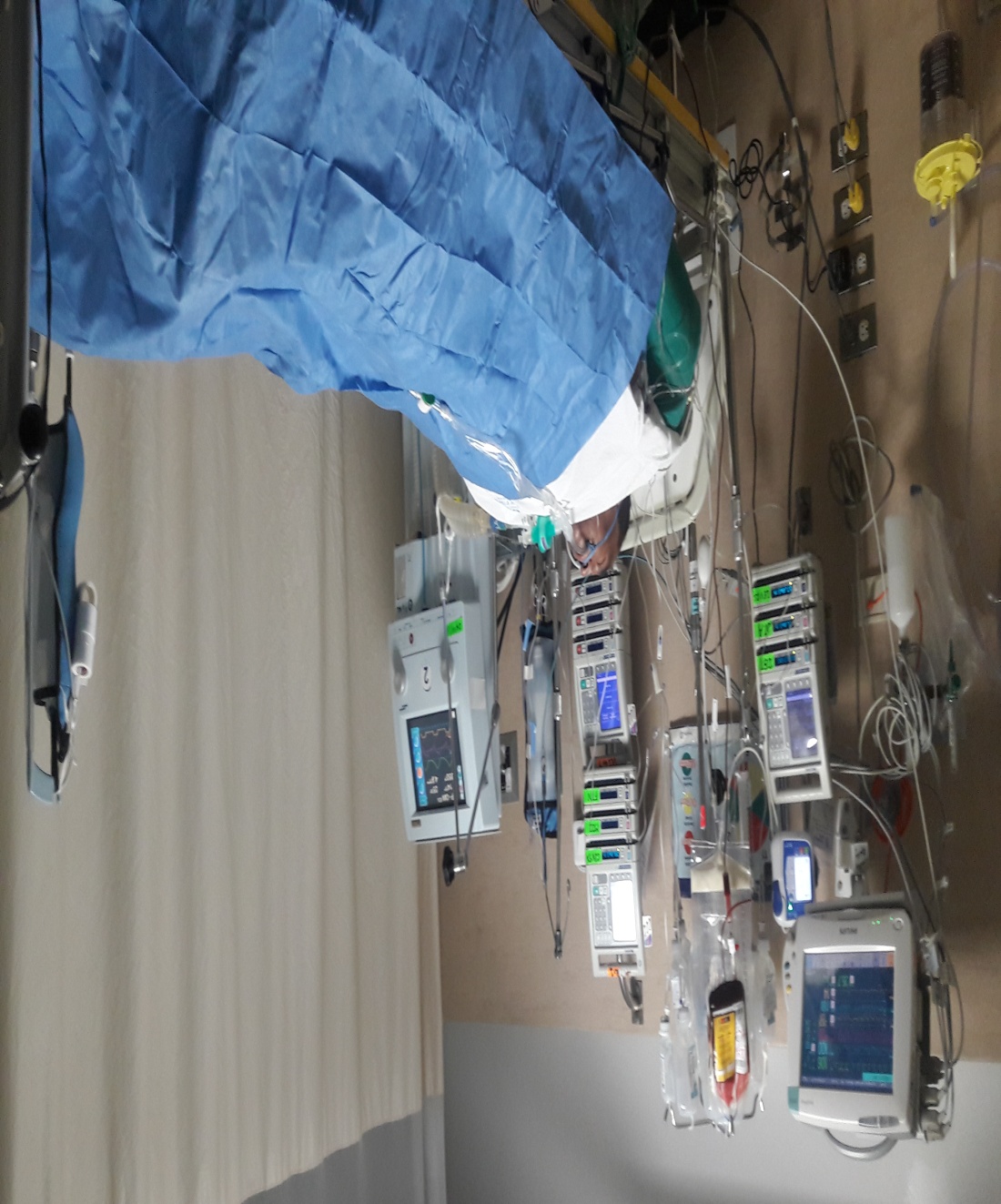 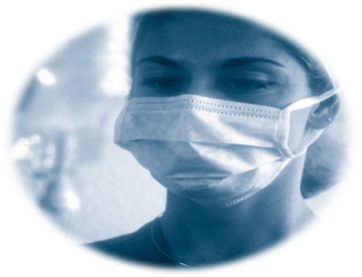 DOMINIO11:SEGURIDAD Y PROTECCION
DX.RIESGO DE INFECCION (00004)
NOC
NIC
(0702)Estado Inmune
NIC
Proceso quirúrgico Post-operatorio .Fátima del amo y col. North American Nursing Diagnosis Asociación: Diagnósticos Enfermeros: 2015-2017 El Sevier.
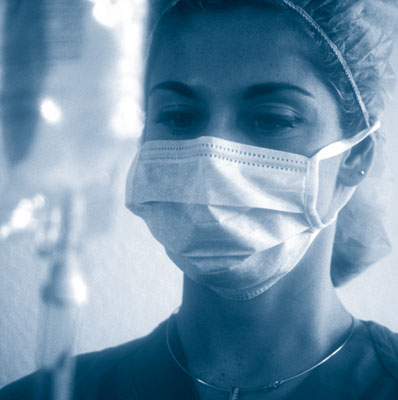 DOMINIO11:SEGURIDAD Y PROTECCION
DX.RIESGO DE INFECCION (00004)
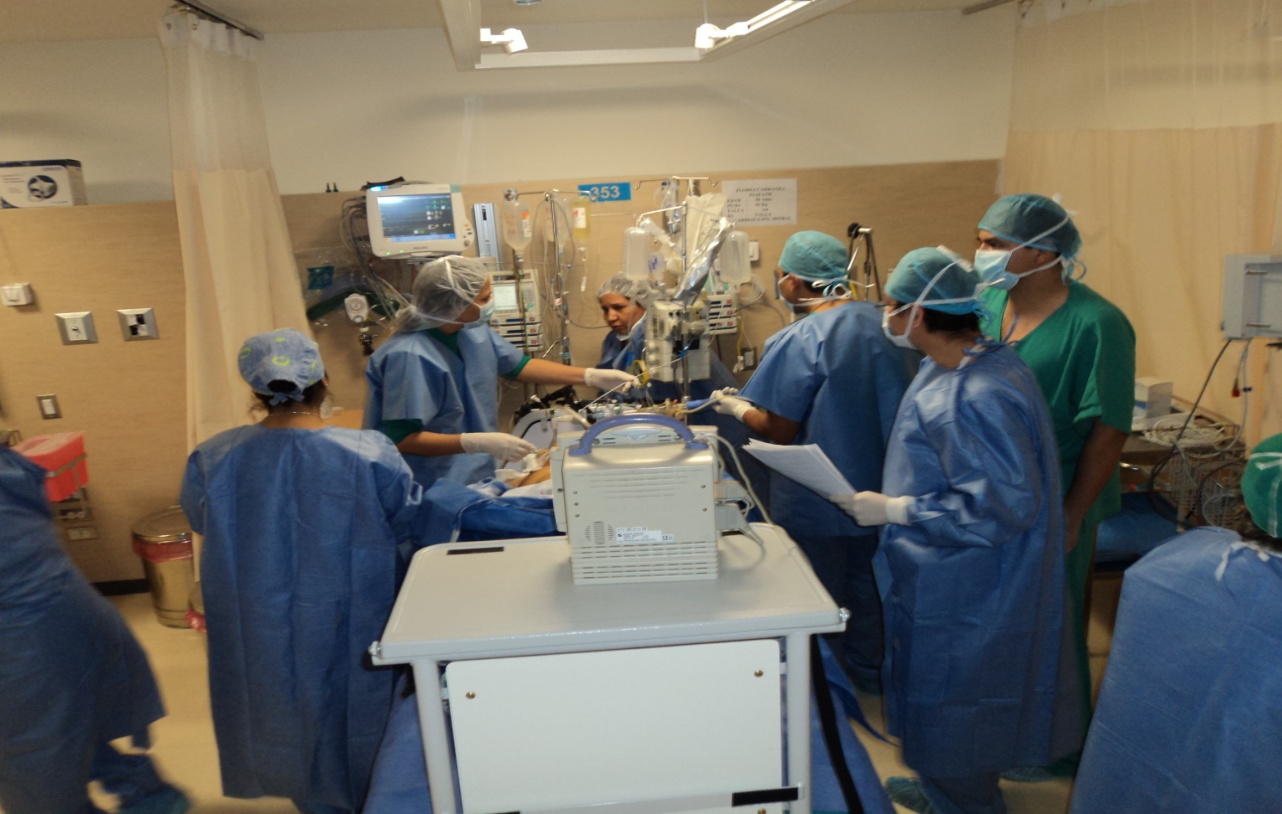 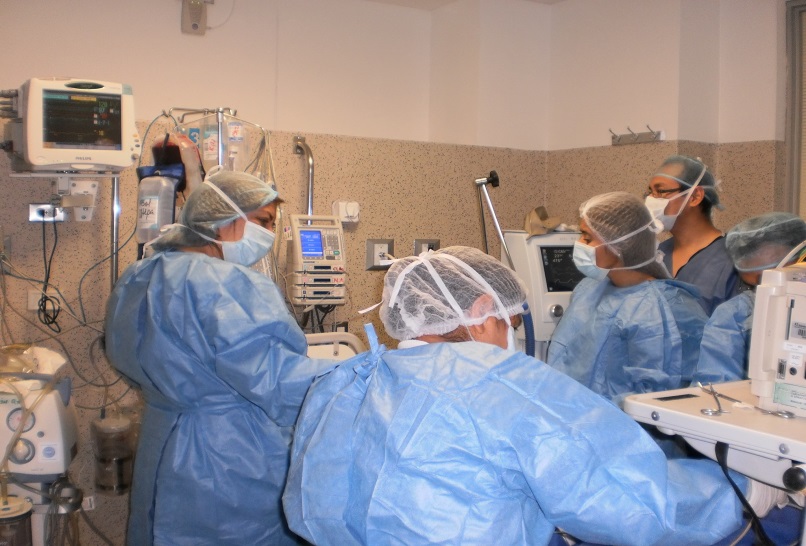 NIC( 2380 ) MANEJO DE LA MEDICACION
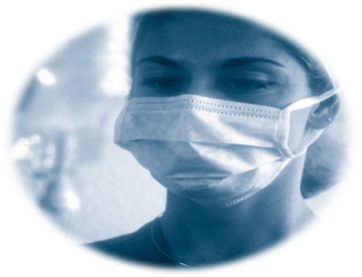 TRATAMIENTO  DE INMUNOSUPRESOR
Inhibidor de los linfocitos T
Dosis dependerá :
Del nivel de sangre
De la función renal.
Del nivel de absorción.
Adm. Ayunas vo. c/12 hrs
Actúa a nivel de la medula Ósea.
Adm. V.O. cada 12 HRS.
En ayunas o intervalo de 2 horas 
d/alimentos.
Enfermería Global-Cuidados de enfermería en trasplante cardiaco .Martínez Cappell M.
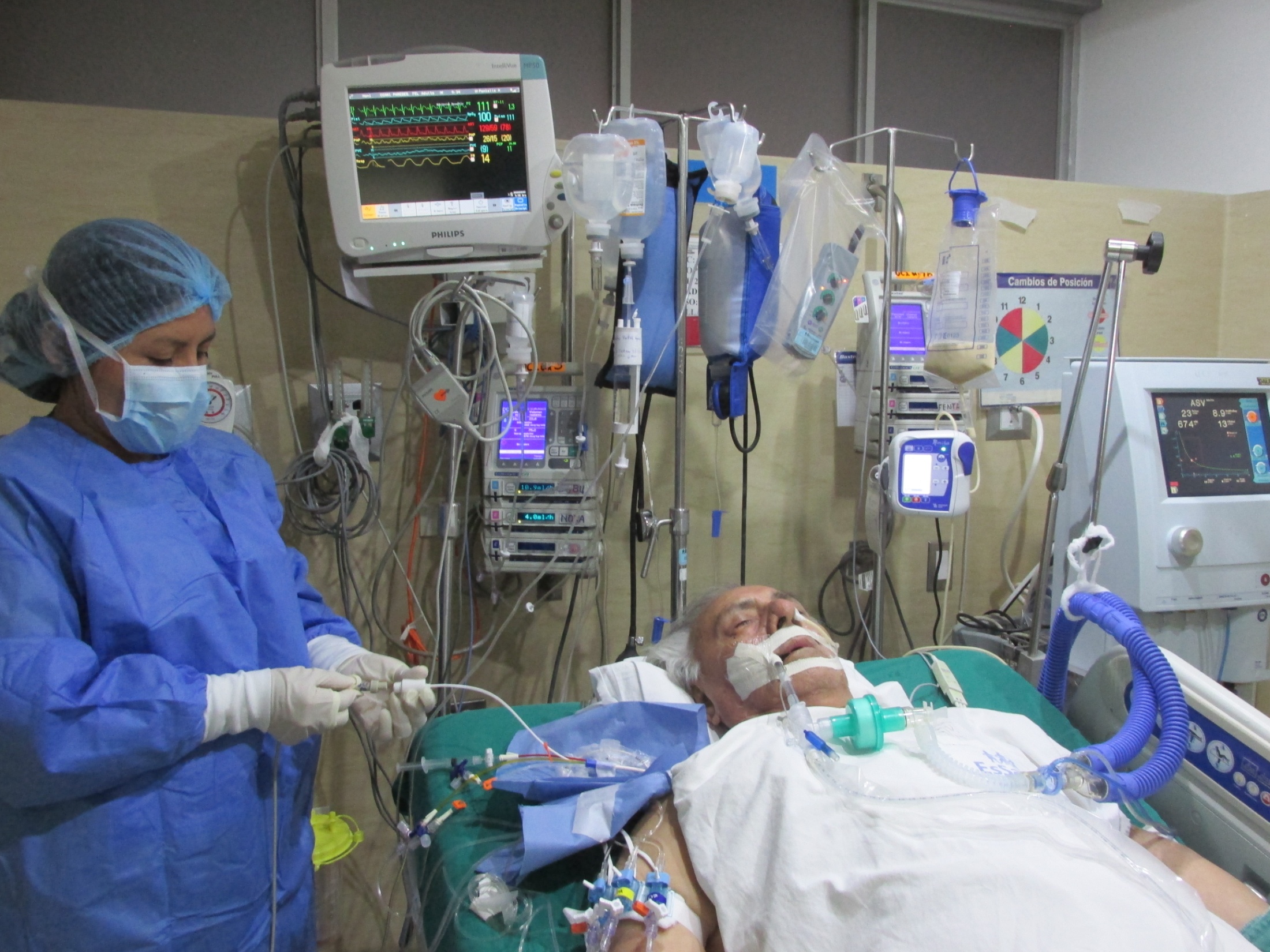 CONCLUSIONES
¡¡¡ TRANSFORMANDO VIDAS  ¡¡¡¡
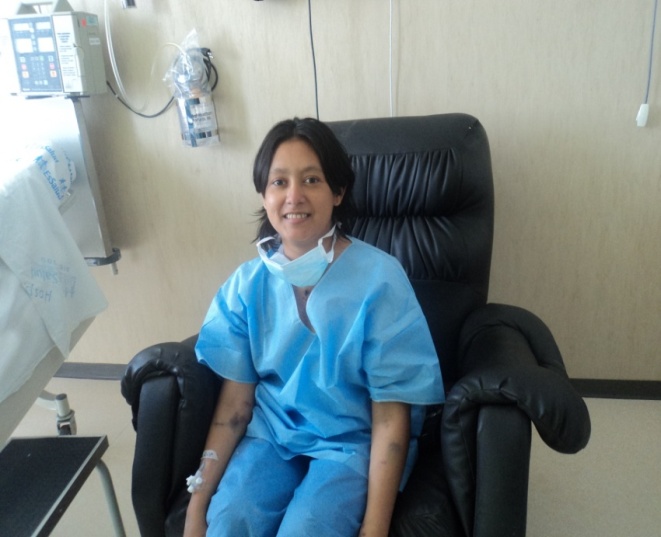 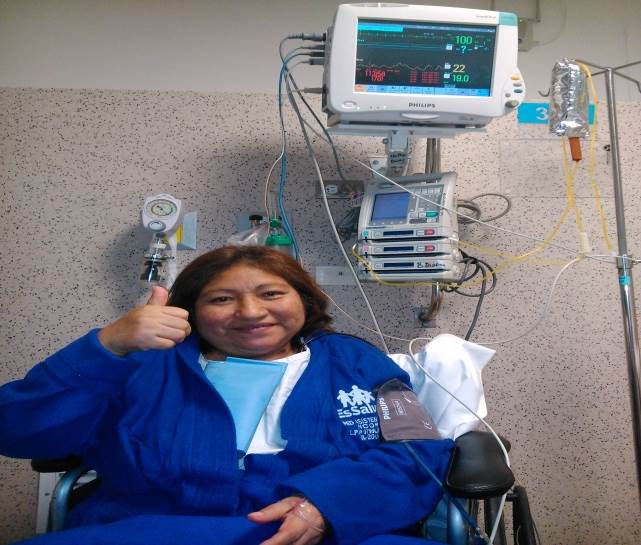 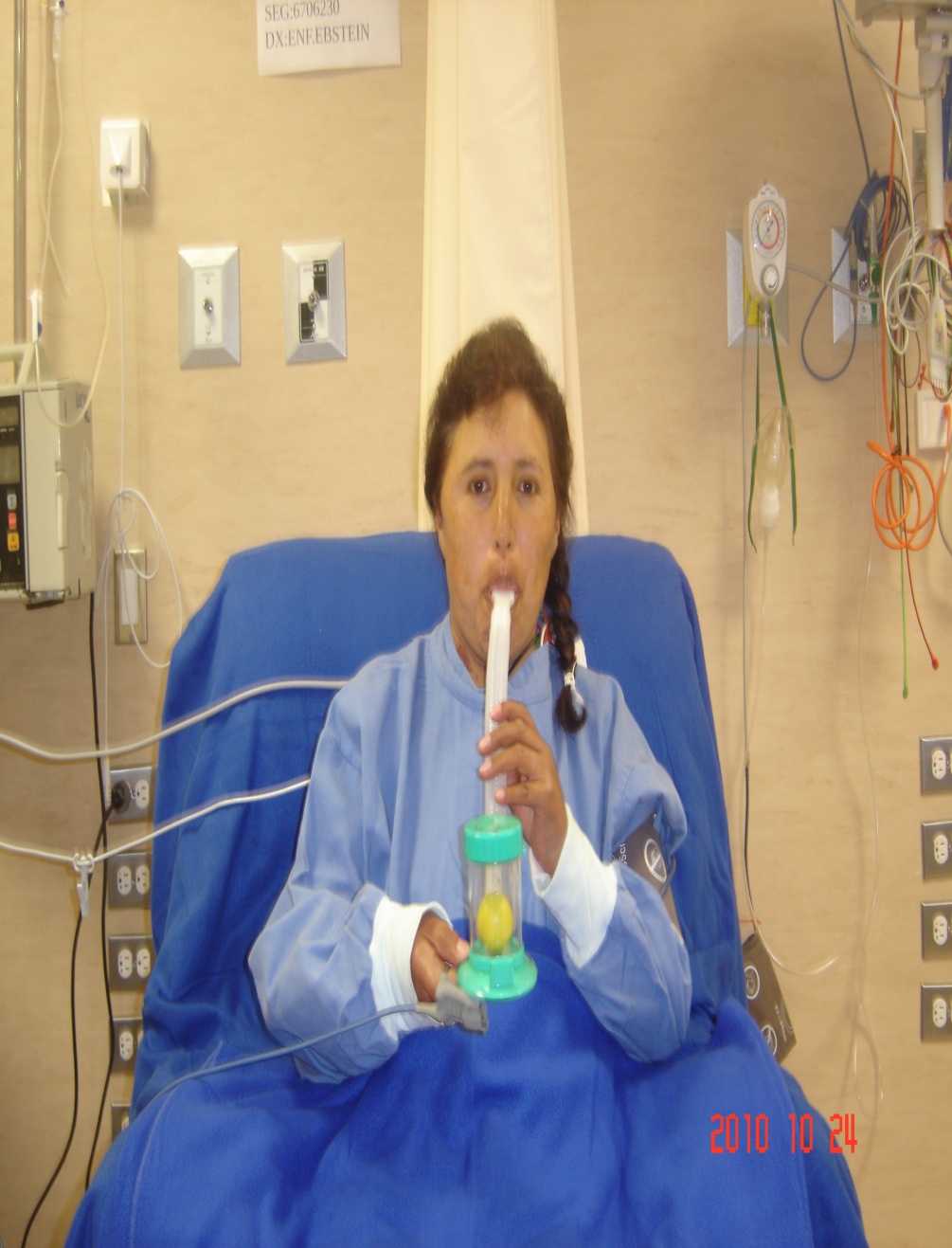 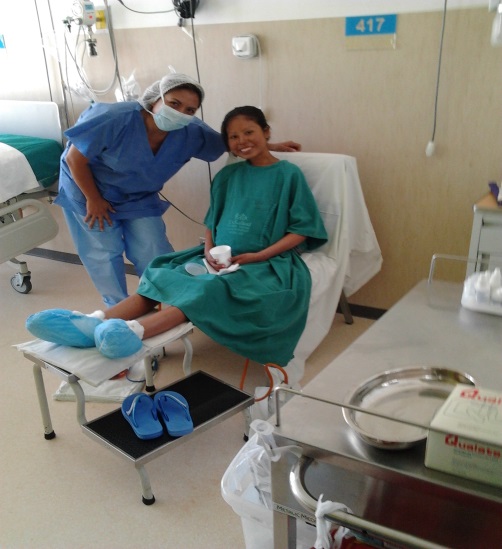 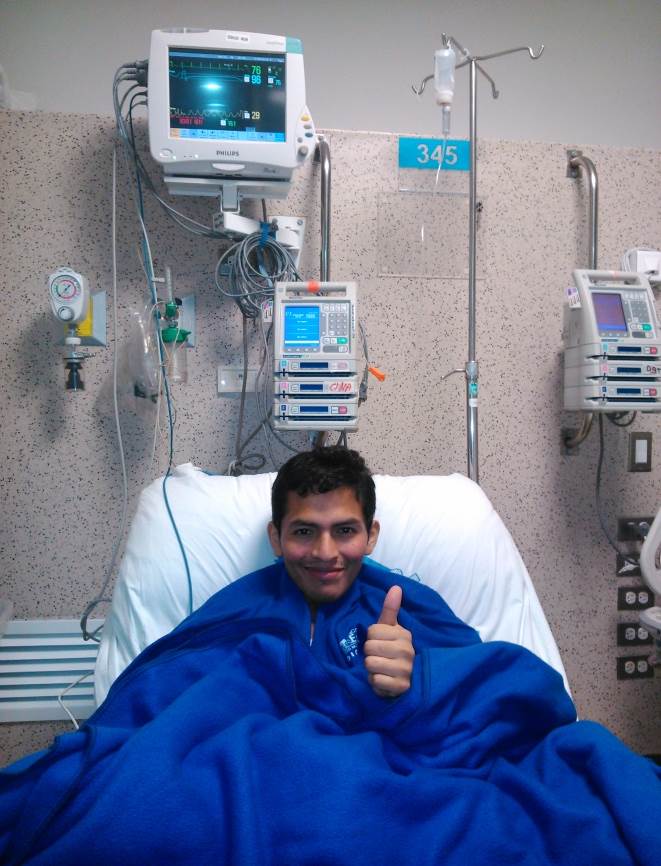 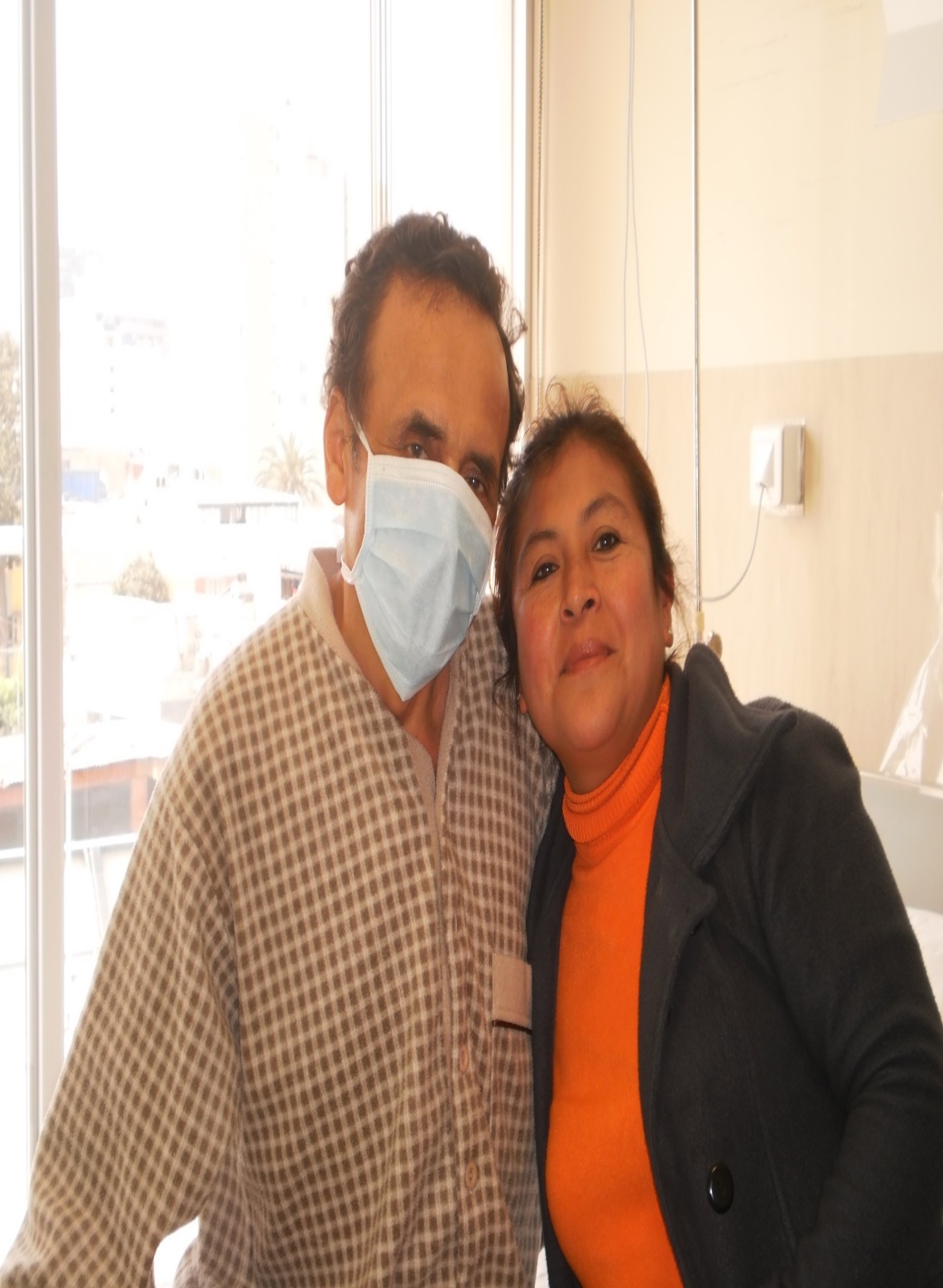 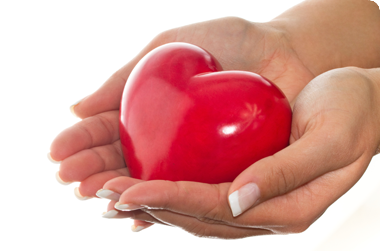 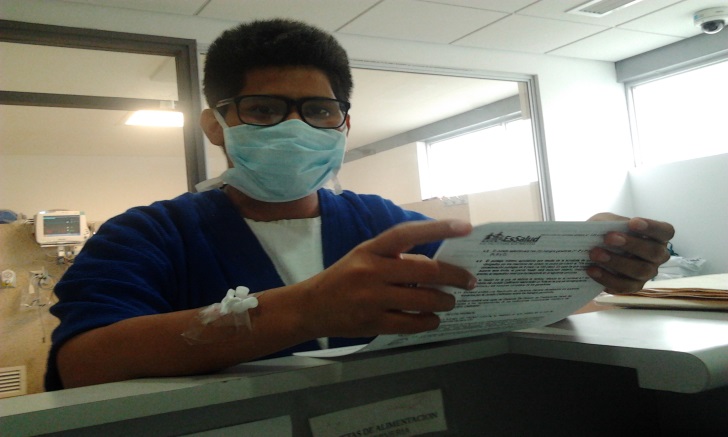 G R A C I A S
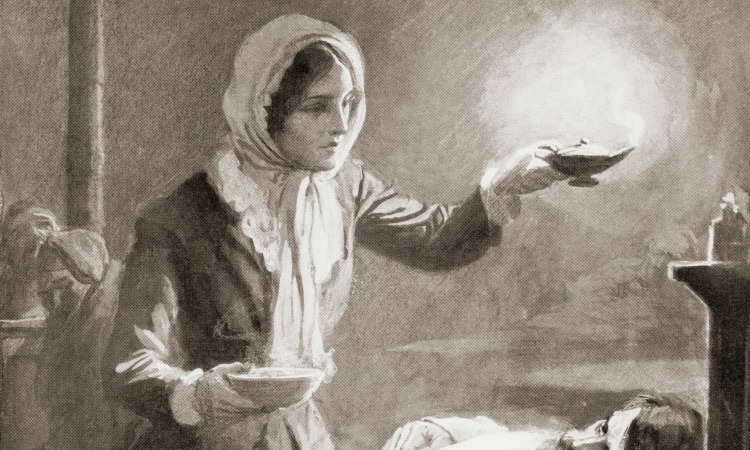 REFLEXIONES
G R A C I A S
La observación indica cómo está el paciente; la reflexión indica qué hay que hacer; la destreza y
práctica indica cómo hay que hacerlo. La formación y la experiencia son necesarias para saber cómo observar y qué observar; cómo pensar y qué
pensar
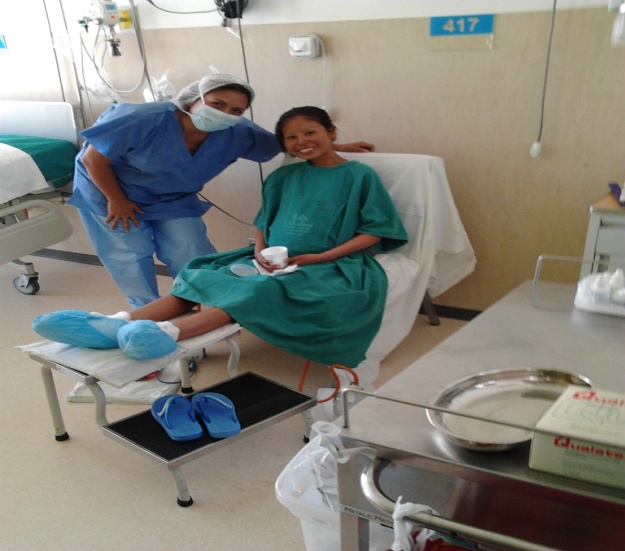 .*Florence Nightingale